DNEVNI RED
1. Predstavljanje Srednje škole Čazma – ravnateljica Irena Ivanović
2. Upis u srednju školu – pedagoginja Ivana Kovačević Bikić
3. Razno - razrednice
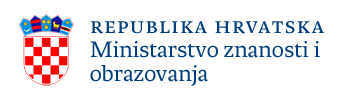 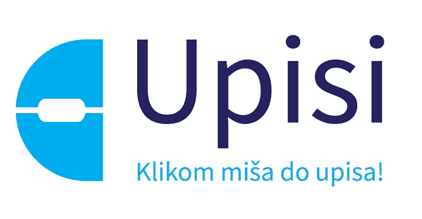 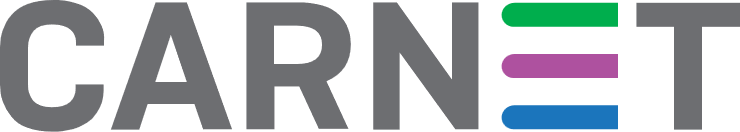 Upisi u srednje škole

RODITELJSKI SASTANAK, 31.5.2023.
Ivana Kovačević Bikić, pedagoginja
CARNET 2023.
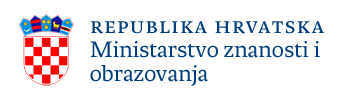 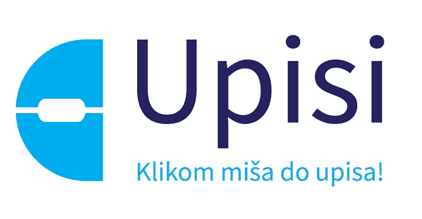 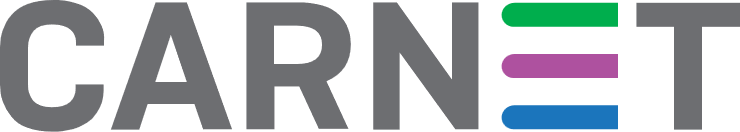 Ciljevi prezentacije
Objasniti elemente i kriterije vrednovanja pri upisu u srednje škole
Pokazati sve prateće materijale pri upisima za kandidate
Odgovaranje na pitanja
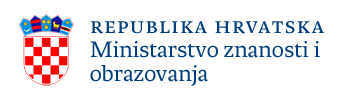 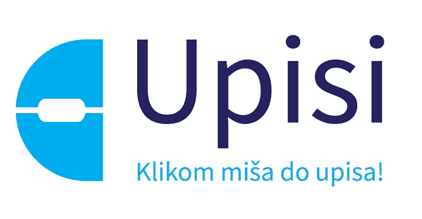 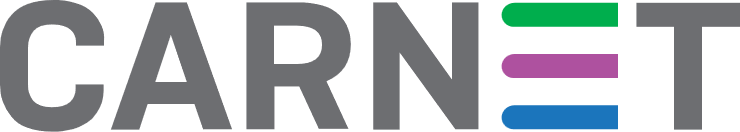 Struktura prezentacije
Pokazivanje pratećih materijala za upise:
Pravilnik o elementima i kriterijima za izbor kandidata za upis u I. razred srednje škole (Pravilnik o elementima i kriterijima za izbor kandidata za upis u I. razred srednje škole – pročišćeni tekst - Zakon.hr)
Odluka o upisu (Upisi u srednje škole (e-upisi.hr))
Upute za učenike i roditelje:
Upute za učenike (Upute za učenike.pdf (e-upisi.hr))
Hodogrami za učenike i roditelje (Upisi u srednje škole (e-upisi.hr))
Pitanja i odgovori na javnoj stranici (Upisi u srednje škole (e-upisi.hr))
Webinar (CARNET Meduza)
Pitanja i odgovori
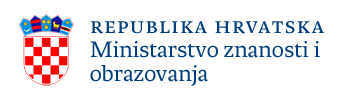 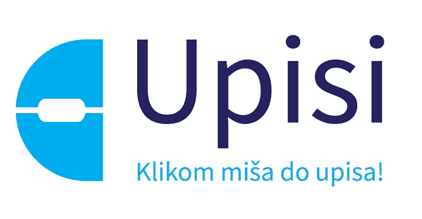 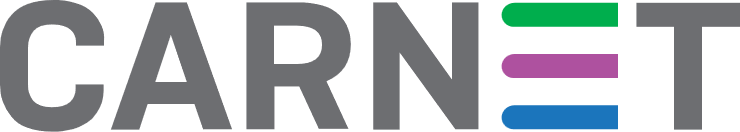 Upisi u srednju - poveznice
Učenici i roditelji/skrbnici:
https://srednje.e-upisi.hr
login pomoću @skole.hr računa za kandidate
login pomoću vjerodajnica e-Građana za roditelje/skrbnike
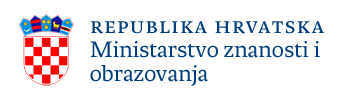 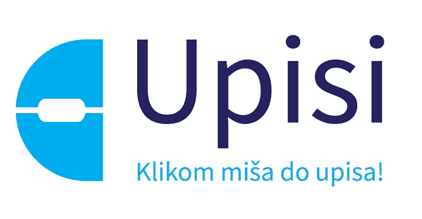 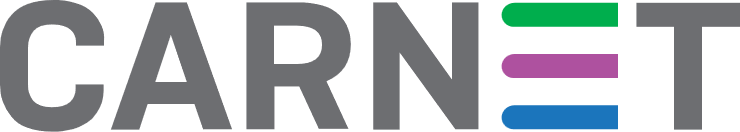 Pravilnik o elementima i kriterijima vrednovanja
Elementi vrednovanja:

Zajednički element vrednovanja
Prosjeci zaključnih ocjena iz svih nastavnih predmeta u posljednja četiri razreda (max. 20 bodova)
Strukovni program u trajanju manjem od tri godine
Zaključne ocjene u posljednja dva razreda iz Hrvatskog, Matematike i prvog stranog jezika (max. 50 bodova)
Strukovni program od najmanje tri godine i program vezanih obrta
Zaključne ocjene iz triju nastavnih predmeta važnih za nastavak obrazovanja u pojedinim programima – dva propisana Pravilnikom i o jednom odlučuje srednja škola (max. 80 bodova)
Gimnazijski programi i strukovni program u trajanju najmanje četiri godine
Dodatni element vrednovanja
Provjera posebnih znanja, vještina, sposobnosti i darovitosti
Rezultati postignuti na natjecanjima u znanju
Rezultati postignuti na natjecanjima školskih sportskih društava
Dodatni bodovi za upis u sportske odjele
Strukovne škole - trogodišnji programi (maksimalno 50 bodova):A) Zbroj zaključnih ocjena zadnja četiri razreda (opći uspjeh):
5. razred - 4,326. razred - 4,017. razred - 4,258. razred - 3,82-------------------ukupno      16,40B) Zbroj zaključnih ocjena 7. i 8. razreda iz predmeta hrvatski jezik, matematika i prvi strani jezik.
                       Hrvatski jezik            Matematika            1. strani jezik7. razred                   4                              4                                48. razred                   4                              3                                4-------------------------------------------------------------------------------------ukupno                     8              +              7                +              8            =          25A + B = broj bodova za upis na temelju ocjena
16,40 + 25 = 41,40 + bodovi prema posebnim i dodatnim elementima (prema odluci MZOS)
Gimnazije i četverogodišnji programi strukovnih škola (maksimalno 80 bodova)A) Zbroj zaključnih ocjena zadnja četiri razreda (opći uspjeh):
5. razred - 4,726. razred - 4,507. razred - 4,258. razred - 4,62-------------------ukupno      18,09B) Zbroj zaključnih ocjena 7. i 8. razreda iz predmeta hrvatski jezik, matematika i prvi strani jezik.
                       Hrvatski jezik            Matematika            1. strani jezik7. razred                   5                              4                                58. razred                   5                              5                                5-------------------------------------------------------------------------------------ukupno                     10              +             9                +             10            =         29C) Zbroj zaključnih ocjena 7. i 8. razreda iz 3 predmeta značajna za upis u pojedini program
                         1. predmet               2. predmet                3. predmet (određuje škola)7. razred                   5                              4                                48. razred                   5                              5                                4-------------------------------------------------------------------------------------ukupno                     10              +             9                +             8             =          27A + B + C = broj bodova za upis na temelju ocjena
18,09 + 29 + 27 = 74,09 + bodovi prema posebnim i dodatnim elementima (prema odluci MZO
IZRAČUN BROJA BODOVA
https://www.srednja.hr/srednja-kalkulator/


BROJ BODOVA POTREBNIH ZA UPIS 2022.
https://srednjeadmin.e-upisi.hr/files/Broj%20bodova%20potrebnih%20za%20upis%202022.pdf
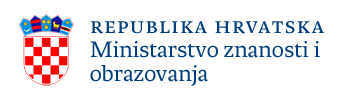 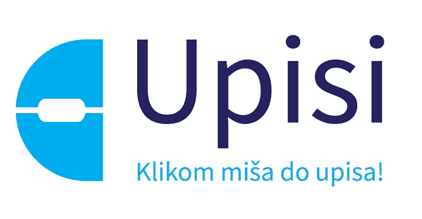 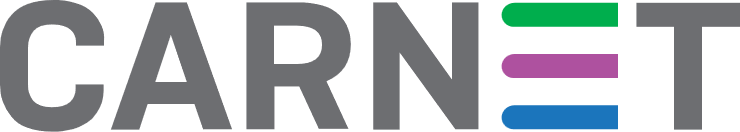 Pravilnik o elementima i kriterijima vrednovanja - Natjecanja iz znanja
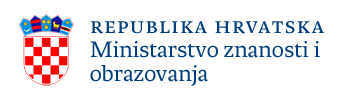 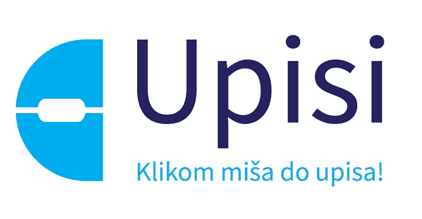 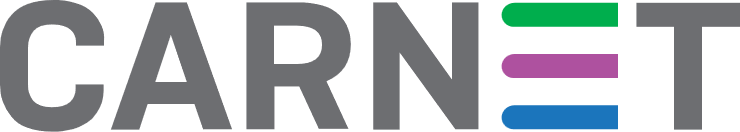 Pravilnik o elementima i kriterijima vrednovanja - Sportska natjecanja
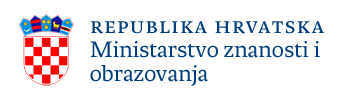 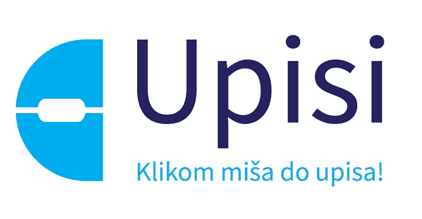 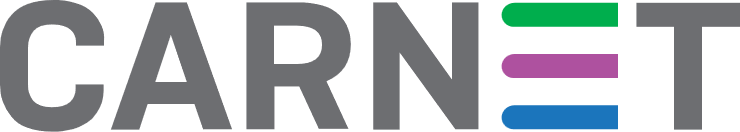 Pravilnik o elementima i kriterijima vrednovanja
Elementi vrednovanja:

Poseban element vrednovanja (Pravo prednosti)
Kandidati sa zdravstvenim teškoćama
Kandidati koji žive u otežanim uvjetima obrazovanja uzrokovanim nepovoljnim ekonomskim, socijalnim te odgojnim čimbenicima
Vrednovanje kandidata pripadnika romske nacionalne manjine i kandidata bez roditeljske skrbi
Kandidati pripadnici romske nacionalne manjine – 2 boda
Kandidati bez roditeljske skrbi – 1 bod
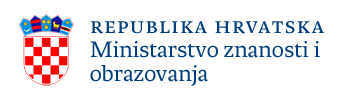 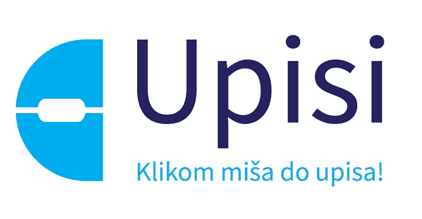 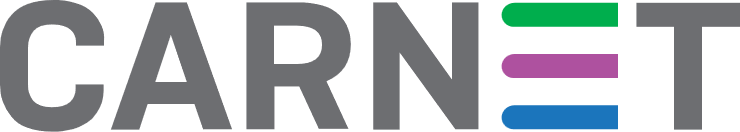 Pravilnik o elementima i kriterijima vrednovanja - Poseban element vrednovanja – Pravo prednosti
Zdravstvene teškoće 
Prilog: stručno mišljenje Službe za profesionalno usmjeravanje Hrvatskog zavoda za zapošljavanje za najmanje 3, a u pravilu 6 programa
Kandidati koji žive u otežanim uvjetima obrazovanja uzrokovanim nepovoljnim ekonomskim, socijalnim te odgojnim čimbenicima
živi uz jednoga i/ili oba roditelja s dugotrajnom teškom bolesti;
Prilog: liječnička potvrda o dugotrajnoj težoj bolesti jednoga i/ili oba roditelja;
živi uz oba roditelja koji se prema zakonu koji regulira poticanje zapošljavanja smatraju dugotrajno nezaposlenim osobama;
Prilog: potvrda nadležnoga područnoga ureda Hrvatskoga zavoda za zapošljavanje o dugotrajnoj nezaposlenosti oba roditelja;
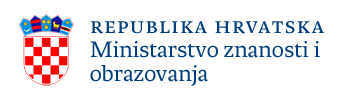 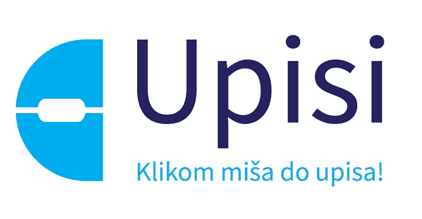 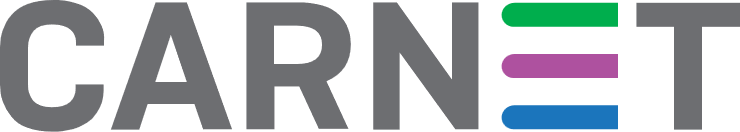 Pravilnik o elementima i kriterijima vrednovanja - Poseban element vrednovanja – Pravo prednosti
Kandidati koji žive u otežanim uvjetima obrazovanja uzrokovanim nepovoljnim ekonomskim, socijalnim te odgojnim čimbenicima

živi uz samohranoga roditelja (roditelj koji nije u braku i ne živi u izvanbračnoj zajednici, a sam se skrbi o svome djetetu i uzdržava ga) koji je korisnik socijalne skrbi sukladno zakonu koji uređuje socijalnu skrb i posjeduje rješenje ili drugi upravni akt centra za socijalnu skrb ili nadležnoga tijela u jedinici lokalne ili područne (regionalne) jedinice i Grada Zagreba o pravu samohranoga roditelja kao korisnika socijalne skrbi;
Prilog: potvrda o korištenju socijalne pomoći; rješenje ili drugi upravni akt centra za socijalnu skrb ili nadležnoga tijela u jedinici lokalne ili područne (regionalne) jedinice i Grada Zagreba o pravu samohranoga roditelja u statusu socijalne skrbi izdanih od ovlaštenih službi u zdravstvu, socijalnoj skrbi i za zapošljavanje;
mu je jedan roditelj preminuo;
Prilog: isprava iz matice umrlih ili smrtni list koje je izdalo nadležno tijelo u jedinici lokalne ili područne (regionalne) jedinice ili Grada Zagreba;
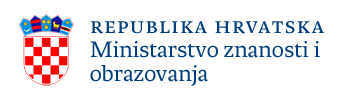 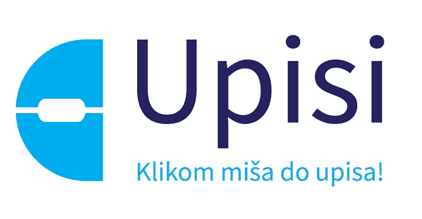 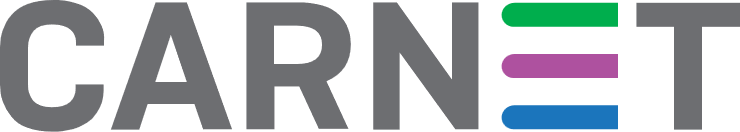 Pravilnik o elementima i kriterijima vrednovanja - kandidati pripadnici romske nacionalne manjine i kandidati bez roditeljske skrbi
Kandidati pripadnici romske nacionalne manjine (2 boda)
Prilog: potvrda o pripadnosti romskoj nacionalnoj manjini (rodni list učenika ili rodni list jednog od roditelja/skrbnika ili izvadak iz popisa birača za roditelja/skrbnika)
Kandidati bez roditeljske skrbi (1 bod)
Prilog: potvrda nadležnog centra za socijalnu skrb da je kandidat dijete bez roditelja ili odgovarajuće roditeljske skrbi.

Vrednuje se najpovoljnije pravo!
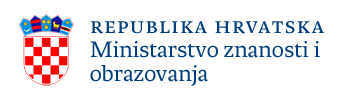 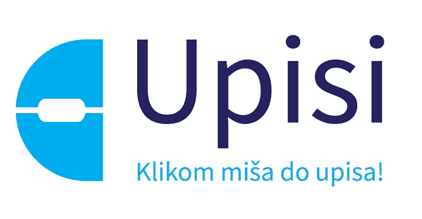 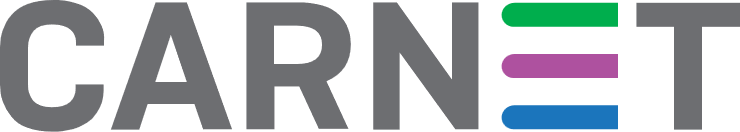 Pravilnik o elementima i kriterijima vrednovanja - Kandidati s teškoćama u razvoju
Kandidat s teškoćama u razvoju, odnosno težim zdravstvenim teškoćama, a koje su utjecale na postizanje rezultata tijekom prethodnog obrazovanja i/ili mu značajno sužavaju mogući izbor programa obrazovanja i zanimanja, je kandidat koji je osnovnu školu ili dio osnovnoškolskog obrazovanja završio prema rješenju nadležnog upravnog tijela županije, odnosno Grada Zagreba (u daljnjem tekstu: Ured) o primjerenom programu obrazovanja.
Kandidati iz stavka 1. ovoga članka rangiraju se na zasebnim ljestvicama poretka, a temeljem ostvarenog ukupnog broja bodova utvrđenog tijekom postupka vrednovanja, u programima obrazovanja za koje posjeduju stručno mišljenje službe za profesionalno usmjeravanje Hrvatskoga zavoda za zapošljavanje.

Zasebno rangiranje
Mogu prijaviti samo programe za koje su dobili stručno mišljenje
Kvote određene Državnim pedagoškim standardom
Prijavljuju programe kod nadležnih upravnih tijela županije u za to propisanom roku
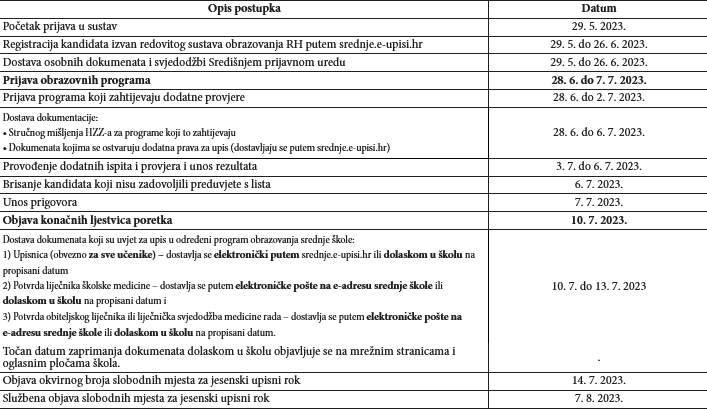 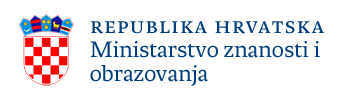 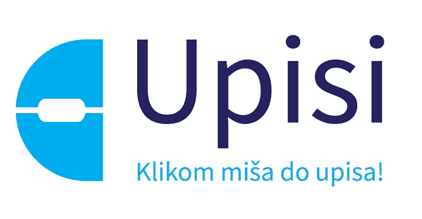 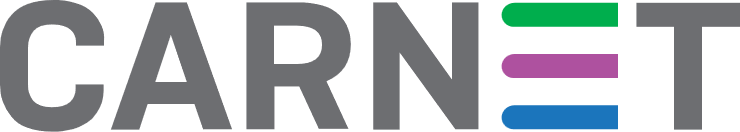 Odluka o upisu
https://narodne-novine.nn.hr/clanci/sluzbeni/2023_05_55_948.html

početak prijava u sustav: 29. 5. 2023.
prijava obrazovnih programa: 28. 6. - 7. 7. 2023.
dostava dokumenata kojima se ostvaruju dodatna prava za upis (dostavljaju se    putem srednje.e-upisi.hr)
- provođenje dodatnih ispita: 3. 7. - 6. 7. 2023.
objava konačnih ljestvica poretka: 10. 7. 2023.
UPIS: 10. 7. - 13. 7. 2023
1. UPISNICA (elektroničkim putem/dolaskom u srednju školu)
2. potvrda liječnika školske medicine
3. potvrda obiteljskog liječnika ili liječnička svjedodžba medicine rada
Jedinstveni popis zdravstvenih kontraindikacija srednjoškolskih obrazovnih programa u svrhu upisa u I. razred srednje škole 
https://www.google.com/url?sa=t&rct=j&q=&esrc=s&source=web&cd=&cad=rja&uact=8&ved=2ahUKEwiOvbCxtZ3_AhWFjaQKHTxuAJUQFnoECAgQAQ&url=https%3A%2F%2Fmzo.gov.hr%2FUserDocsImages%2Fdokumenti%2FDokumenti-ZakonskiPodzakonski-Akti%2FJedinstveni%2520popis%2520zdravstvenih%2520kontraindikacija%2520srednjo%25C5%25A1kolskih%2520obrazovnih%2520programa%2520u%2520svrhu%2520upisa%2520u%2520I.%2520razred%2520srednje%2520%25C5%25A1kole%2520-%2520MZOS%25202015..pdf&usg=AOvVaw0nG-qmYpsk0x_WbV6H78dG
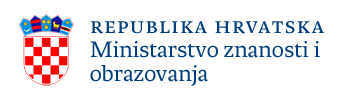 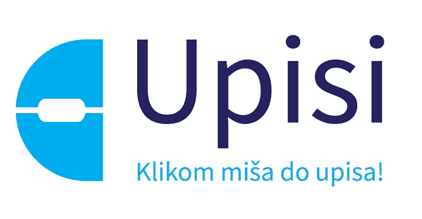 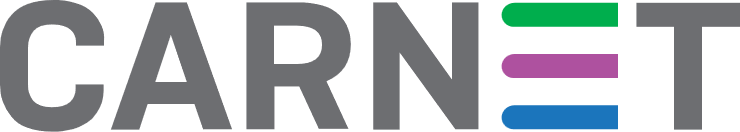 Poslovi za kandidate i roditelje/skrbnike
Prijava programa
Unos dokumentacije za dodatne bodove i prava prednosti
Praćenje rasporeda
Izlazak na dodatne provjere (ako su takvi programi prijavljeni)
Praćenje ljestvica poretka
Ispis i prijenos upisnica na sustav

Upisnica je dokument kojim kandidat i roditelj/skrbnik potvrđuju svoj upis u školu i program u koje su ostvarili pravo upisa. Upisnicu moraju na sustav prenijeti svi kandidati. Upisnica mora biti potpisana od strane kandidata i roditelja/skrbnika.
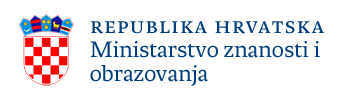 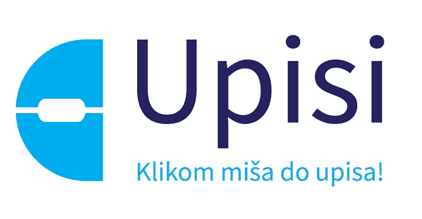 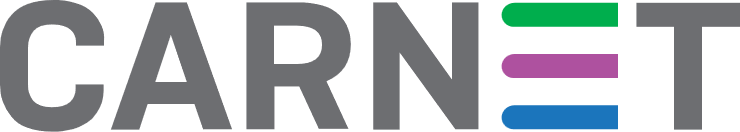 Postupak preuzimanja i prenošenja upisnice
Kandidat se prijavi na https://srednje.e-upisi.hr.
Gumb s poveznicom Upisnica pojavljuje se na kartici “Moji rezultati” nakon objave konačnih ljestvica poretka - to je jedini ispravni obrazac upisnice.
Roditelj/skrbnik i kandidati preuzimaju upisnicu, ispisuju je i potpisuju.
Potpisanu upisnicu učitavaju nazad na sustav na istoj kartici.
Nakon što je upisnica učitana, ako je sve u redu, srednja škola će je verificirati do datuma propisanog Odlukom.
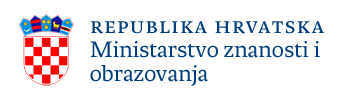 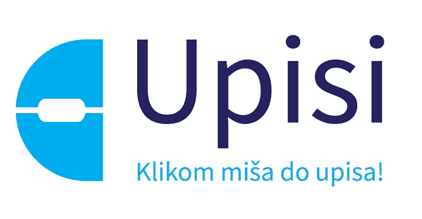 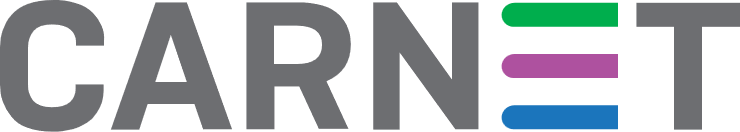 Postupak preuzimanja i prenošenja upisnice:
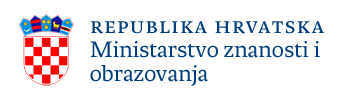 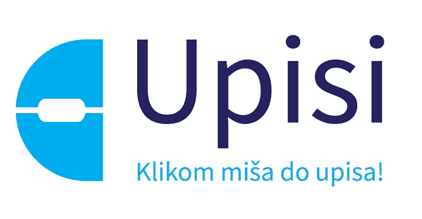 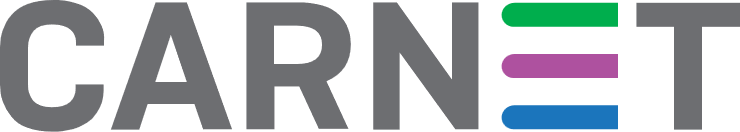 Izgled upisnice dobivene sa https://srednje.e-upisi.hr:
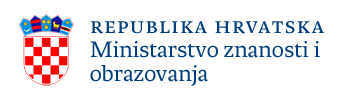 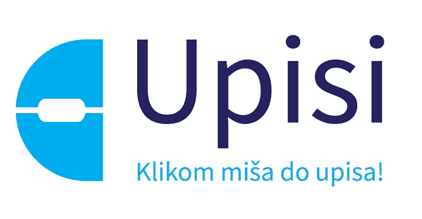 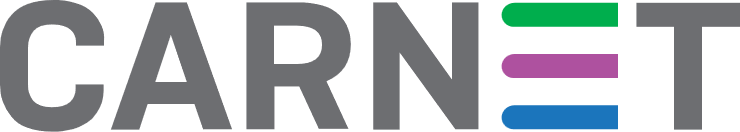 Webinar za roditelje i kandidate
31. 5. u 10 sati
poveznica putem koje se pristupa webinaru je: http://tiny.cc/7c47vz.
Upisi u učenički dom
https://mzo.gov.hr/istaknute-teme/odgoj-i-obrazovanje/srednjoskolski-odgoj-i-obrazovanje/ucenicki-domovi/463
Informacije o upisima u srednju školu i učenički dom
• razrednik• stručni suradnici• na internetskim stranicama srednje škole/učeničkog doma• od djelatnika srednje škole
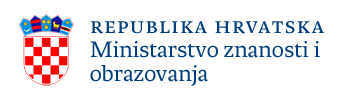 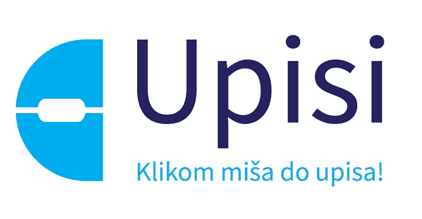 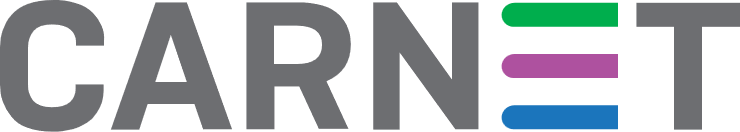 Pitanja i odgovori!